Connected 4 Health
Alte psihoterapii pentru tulburări de comportament alimentarAutori: Simona Cakirpaloglu, Lukas Merz
Project Number: 2021-1-RO01- KA220-HED-38B739A3
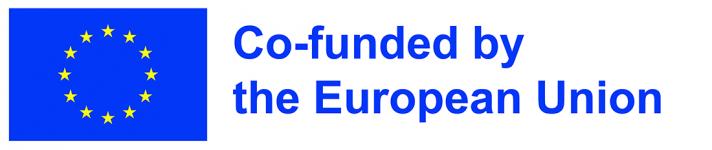 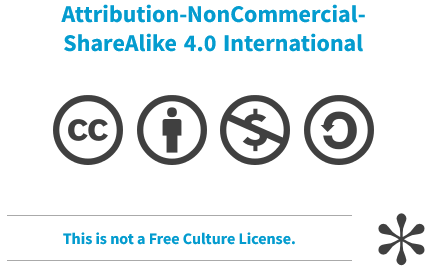 The European Commission's support for the production of this presentation does not constitute an endorsement of the contents, which reflect the views only of the authors, and the Commission cannot be held responsible for any use which may be made of the information contained therein.
2
Alte metode psihoterapeutice
După cum am mai menționat, tulburările de alimentație au mai multe fațete - ele se manifestă sub forme și în variante diferite. Nu există două cazuri la fel. Cauzele, semnele și simptomele sunt cunoscute în general, dar fiecare caz este o combinație unică. Din cauza acestor multitudini de cauze și manifestări, tratamentul variază în consecință, pentru fiecare individ și la fel și planul de tratament. Fiecare plan de tratament trebuie să fie individualizat și adaptat stării pacientului, circumstanțelor sale fizice, sociale și culturale.
Din acest motiv, profesioniștii din domeniul sănătății mintale folosesc o strategie „integrată”, aplicând mai mult de o singură abordare terapeutică. TCC poate reprezenta punctul de plecare, dar există  și alte forme pe care le poate lua și utiliza tratamentul psihoterapeutic.
3
Alte metode psihoterapeutice
Ce tipuri de abordări terapeutice sunt utilizate în fiecare caz depinde  de priceperea, experiența și, uneori, chiar preferința fiecărui terapeut.  Această prezentare va enumera câteva dintre cele mai frecvent utilizate tipuri de psihoterapie și va încerca să demonstreze că acestea nu concurează, ci mai degrabă se completează reciproc. Deoarece fiecare pacient este un individ unic, el sau ea poate beneficia mai mult de un anumit tip și mai puțin de un alt tip de tratament. Este de obicei necesară  o analiză atentă și avizată și o combinație a acestor metode pentru a ajuta pacientul să accepte, să înțeleagă, să facă față și, în cele din urmă, să depășească boala. După cum spune în limba engleză: „Există mai multe moduri de a jupui o pisică”.
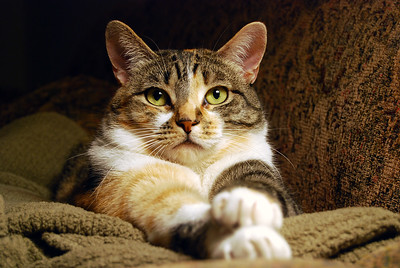 4
TCC – ce urmează după?
Intervenția psihoterapeutică inițială recomandată este cognitiv-comportamentală (TCC), cu accent pe restructurarea cognitivă, adică identificarea tiparelor de gândire defecte și a opiniilor distorsionate cu privire la alimente, exerciții fizice, dietă, greutate etc. Cognițiile dăunătoare sunt contestate în mod logic și fără a forța, iar sistemul de convingeri al pacientului este schimbat pas cu pas.
Procesul de restructurare cognitivă este prezent pe tot parcursul tratamentului, dar cel mai important este la începutul și în perioada inițială de restabilire a greutății. Când stresul biologic este redus, greutatea este restabilită treptat și pacientul începe să experimenteze o revenire la funcționarea normală, de obicei este timpul să se treacă la următoarea fază a psihoterapiei individuale și să se includă una sau mai multe dintre următoarele abordări.
5
Abordarea psihodinamică
Aparține așa-numitei psihologii de profunzimei, adică percepe cauza dificultăților mentale în conflictele intrapsihice care au loc la nivel inconștient, unde nu avem acces în mod natural. Împreună cu terapeutul, pacientul  își explorează propriile conflicte psihologice de care el sau ea nu este conștient și este, astfel, lipsit de apărare.
Prin urmare, este important ca terapia să pună accent pe conștientizarea emoțiilor și fanteziilor, pe exprimarea și procesarea acestora. Scopul este ca pacientul să înțeleagă legătura dintre stările sale emoționale actuale și comportamentul  său, pe de o parte, și istoria personală, să obțină o perspectivă și o înțelegere a tiparelor comportamentale repetitive care au condus la dezvoltarea unei tulburări de alimentație.
6
Abordarea psihodinamică
Această abordare terapeutică încearcă să ajute pacienții să înțeleagă mai multe despre ei înșiși prin examinarea semnificațiilor inconștiente ale acțiunilor în care se angajează. Ea examinează convingerile, valorile și sentimentele pe care le au oamenii despre ei înșiși și ajută la implementarea a ceea ce învață în viața de zi cu zi. Este important ca pacienții să învețe treptat să-și schimbe tiparele distructive în care au trăit.
Scopul procesului psihodinamic este de a face pacientul conștient de nevoile sale interioare, de a-i oferi perspectivă pentru a putea discerne conflictele și a obține mai mult control asupra lor.
7
Terapie familială
Terapia familială se realizează cu familia ca un întreg sistem. Se ocupă de particularitățile sale și de personalitățile membrilor acesteia. Funcționează cu contextul mai larg în care are loc problema, adică tulburarea de alimentație. Terapia de familie pleacă de la premisa că familia funcționează ca un sistem interconectat care interacționează cu celelalte. Dacă un individ se confruntă cu probleme în viață, acestea ar putea avea rădăcini în sistemul familial, în dinamica familiei, relații și comunicare. 
Sistemul familial este cel care, prin schimbarea modului în care vede problema, îi poate ajuta pe membrii săi să o rezolve. Terapia de familie urmărește să încurajeze înțelegerea sănătății și comunicarea între membri, explorând ce efecte are o tulburare de alimentație asupra familiei și ce poate face familia pentru a sprijini pacientul.
8
Terapa familială
Se poate desfășura sub formă de ședințe individuale (cu tatăl), precum și ca subgrup (copiii).
De asemenea, este important de subliniat că, odată cu schimbările din familia contemporană, apar și schimbări în contextul terapiei de familie. Familia este înțeleasă aici nu numai în termeni de linii biologice de sânge sau definiții legale. Familia cuprinde toți indivizii pe care o anumită familie îi consideră membri sau îi percepe a fi importanți pentru schimbarea sistemului familial. 
Prin urmare, în terapia familială pot fi incluși parteneri ai membrilor adolescenți, sau noi parteneri ai părinților după divorțul dintr-o căsătorie anterioară, sau o familie extinsă, cu prieteni apropiați și așa mai departe. Nu fac excepție nici animalele de companie.
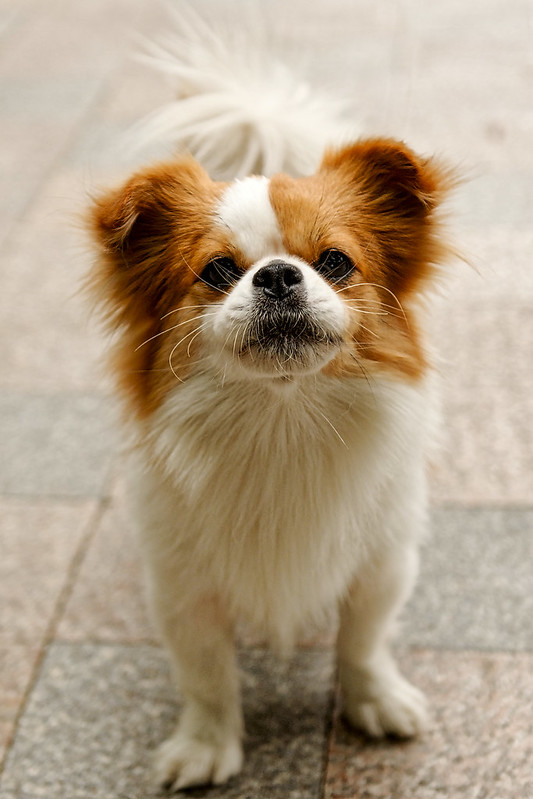 9
Terpaia interpersonală (TIP)
Psihoterapia interpersonală se concentrează în primul rând pe relațiile interpersonale curente ale pacientului ca sursă a dificultăților (și manifestările ulterioare ale dificultăților sub forma unei tulburări de alimentație). Îl ghidează pe pacient să descopere și să înțeleagă conexiunile dintre simptomele sale și relațiile interpersonale și apoi să recunoască modul în care el sau ea poate contribui la relațiile interpersonale problematice, conflictuale, frustrante sau traumatice prin atitudini și reacții, experiență și comportament.
De asemenea, acordă atenție  originii reacțiilor inadecvate: cum experiențele din trecut insuficient sau inadecvat procesate contribuie la ele - în ce măsură există o repetare compulsivă a experiențelor trecute și un transfer inadecvat al experiențelor trecute în situațiile și relațiile actuale.
10
Terapia Maudsley pentru Anorexia Nervosa la adulți (MANTRA)
MANTRA este o terapie integrativă specializată, dezvoltată special pentru tratamentul anorexiei nervoase. Ea se concentrează asupra factorilor cognitivi, emoționali, relaționali și biologici care contribuie la dezvoltarea unei tulburări de alimentație. Aceasta caută să identifice ceea ce îi menține pe oameni anorexici și îi ajută treptat să găsească modalități alternative și mai adaptative de a face față acestor factori de stres.
Preluând multe din metodele menționate anterior, MANTRA se concentrează pe dezvoltarea motivației de schimbare și refacere, îmbunătățirea aportului alimentar și a nutriției, abordarea conflictelor interpersonale, dezvoltarea unor stiluri de gândire mai pozitive, învățarea de noi moduri de a face față emoțiilor.
O formă a terapiei MANTRA implică mai multe familii în grupul terapeutic, unde își pot împărtăși experiența, învăța unele de la altele, oferi încurajare și sprijin.
11
Management clinic specializat  de sprijin (MCSS)
MCSS nu se bazează pe un model psihologic, ci folosește o abordare practică, de susținere. A fost conceput inițial ca un tratament placebo nespecific într-un studiu clinic care ar putea fi administrat pacienților în ambulator. 
MCSS folosește abilitățile clinice cu accent pe îmbunătățirea simptomelor tulburării de alimentație și tehnici terapeutice de susținere. Se pune accent nu doar pe simptome, ci și pe îmbunătățirea bucuriei și calității vieții pacientului. Este o abordare flexibilă în comparație cu celelalte abordări structurate bazate pe competențe. În fiecare sesiune, simptomele principale și progresul către obiectivele stabilite ale tratamentului sunt revizuite, iar pacientul identifică următorii pași. Terapeutul contribuie mai puțin și trebuie să faciliteze, să sprijine și să încurajeze. Conținutul este complet individual pentru fiecare pacient și combină cunoștințele pacientului despre ceea ce ar putea funcționa pentru el și cunoștințele terapeutului despre ceea ce ar putea ajuta pe cineva pentru a se recupera după o tulburare de alimentație.
12
Auto-ajutorare ghidată, psihoeducație
Auto-ajutorarea ghidată este o formă de psihoterapie, în general, recomandată doar în cazurile ușoare de tulburare de alimentație, persoanelor care sunt identificate ca fiind expuse riscului de a dezvolta o tulburare de alimentație sau celor recuperați în urma unei astfel de tulburări.
Se bazează pe întâlniri regulate (adesea de grup) cu un terapeut care oferă suport sub formă de diferite tehnici și sfaturi, educație și încurajare a participanților. Este frecvent utilizat pentru terapia de urmărire pe termen lung în perioada de după recuperare, pentru a preveni revenirea la tiparele comportamentale dăunătoare și recidiva.
13
Resurse adiționale
Urmăriți video-ul în care Ivan Eisler discută de ce familiile sunt atât de importante în procesul de recuperare a unui tânăr  din tulburările de alimentație și ce presupune terapia familială în caz de tulburare de comportament alimentar.  https://www.youtube.com/watch?v=5rojJ9ZoCJo

Interesantă este discuția lui Rob Welch despre rolul TIP în tratamentul TA și care identifică diferite contexte trigger pentru strategii de coping repetitive și deseori dăunătoare. https://www.youtube.com/watch?v=Wy6r1IwUaXw
14